Interpreting the Implications of Unethical Behavior
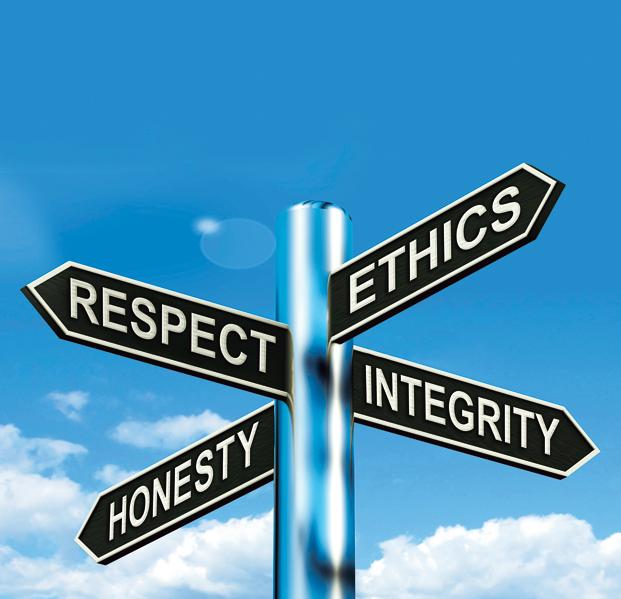 By Leo Primero
Introduction
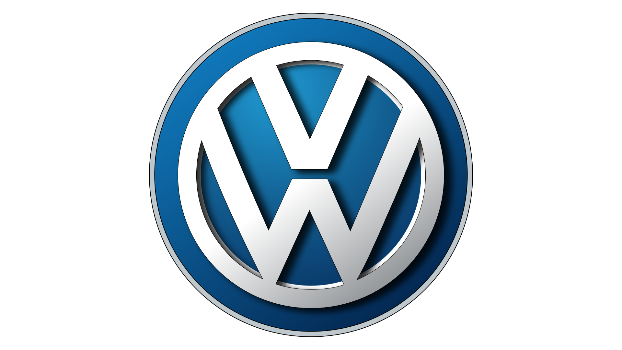 Ethics and social responsibilities are mandatory
Stakeholders, plus federal, state and local legislations demand them
Volkswagen’s Emission Scandal, FIFA Corruption Scandal, Toshiba Accounting Scandal, Valeant's Secret Division, and Turing Pharmaceuticals and Martin Shkreli
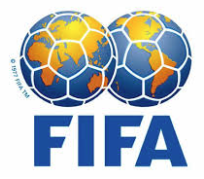 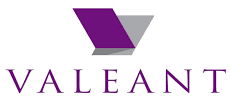 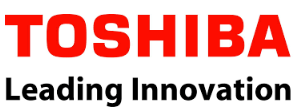 [Speaker Notes: Slide 1: Introduction
Ethics and social responsibilities by corporate entities are no longer nice to have but have become mandatory elements of an organization’s successful venture into the market. Stakeholders have made companies accountable for their actions, plus federal, state and local legislations have made implementation of ethical actions stricter in an effort to curb graft and corruptions that would result to impairment of the society (Margret and Hoque, 2016). These fraudulent acts can destroy the organization through both financial losses and non-financial aspects with recovery from them arduous and painful. Recent fraudulent activities by these big companies have resulted to huge losses to their organizations amounting to trillions of dollars According to Fortune Magazine (2015), the 5 biggest corporate scandals of that year were Volkswagen’s Emission Scandal, FIFA Corruption Scandal, Toshiba Accounting Scandal, Valeant's Secret Division, and Turing Pharmaceuticals and Martin Shkreli. 
Volkswagen installed software in their cars that fooled the Environmental Protection Agency’s testing their emissions leading the result to clear the cars as environmentally friendly than they really were.
FIFA’s officials were charged in the United States of kickbacks and money laundering to include bribes in exchange of countries to host the World Cup and the incidental lucrative advertising and broadcasting rights. 
Toshiba overstated their profits by nearly $2 billion over seven years by pressuring employees to making inappropriate accounting reports by postponing losses and moving costs to later years. 
Valeant used an artificial company to inflate their sales to help in assuming losses incurred. They were also suspected of price gouging – buying up many drugs and selling them for higher prices. 
Turing pharmaceuticals and Martin Shkreli. Shkreli was arrested of stock fraud in relation to the drug Retrophin of which he increased the price by 500%.]
What is Corporate Fraud?
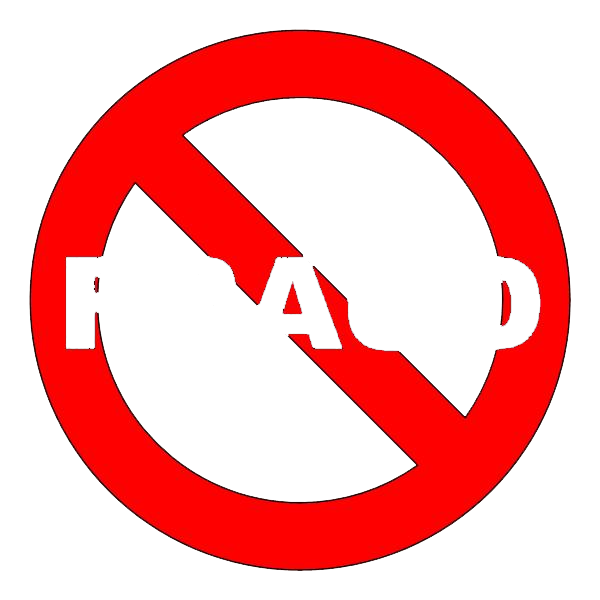 Characteristics of Fraud:
Presence of motivation with a predisposition
Availability of targets
No or very minimal internal or external safeguards
Absence of ethical and moral values
[Speaker Notes: Slide 2: What is Corporate Fraud?
What is corporate fraud? According to Wood and Costa (2015), it is any business act done in bad faith with the intent to deceive and take advantage over others. It occurs if an opportunity reveals itself to an actor who decides to perform the unethical action with the goal of gaining an advantage over an individual or over the organization after which the actor hides or covers that action to conceal the effects that others will not know that it has occurred. They sum it up as multiple illicit actions carried out consciously by members of the top echelon of the corporation for the purpose of deceiving third parties with the goal of enriching themselves. Some characteristics of fraud are:
The presence of motivation associated with a predisposition. If a predisposed motive exists, the actor more often than not will make the fraudulent act.
The availability of targets. If targets are bared freely and very accessible, actors are most likely be tempted to carry out his fraudulent action. 
No or very minimal internal or external safeguards. If nothing deters the actor from performing fraud, the chances of it taking place heightens.
The absence of ethical and moral values. Often times, actors do not possess ethical or morale values and have done same acts as before.]
Case Study – FIFA Corruption Scandal
World Cup 2018, more than half of the world’s population watched the games on TV
More than 3 billion people play the sport
Governed by the Fédération Internationale de Football Association
May 27, 2015, seven FIFA executives were arrested on charges of corruption
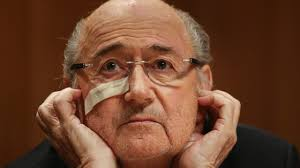 [Speaker Notes: Slide 3: Case Study – FIFA Corruption Scandal
In the United States, most people love the sports of football, baseball or basketball. All other sports are considered but secondary to them. However, there is another sport that is totally more popular, in fact, the most popular sport in the world and that is soccer. During the just concluded World Cup 2018, it was estimated that more than half of the world’s population watched the games on TV. It is said that more than 3 billion people play the sport (Mandel, 2017). The professional soccer as a sport is governed by the Fédération Internationale de Football Association (FIFA). One would assume that this biggest professional sport is controlled by a group of professionals aligned with making soccer be played in the most organized way in every part of the world but truth is far from the reality. Because of its popularity which is global in nature, any scandal that rocks it will have a potential to be a huge fire. It impacted a lot of international relationships with financial implications. And it did just that when in the early morning of May 27, 2015, seven FIFA executives were arrested by Swiss authorities on charges of corruption.]
Brief History of FIFA
Founded in 1904 for the purpose of uniting the soccer sports enthusiasts
After nearly 90 years, it has become a multi-billion-dollar 
The members are organized into six confederations
Currently the most watched singular sports event in the world
[Speaker Notes: Slide 4: Brief History of FIFA
FIFA started from humble beginnings. The governing body of soccer was founded in 1904 for the purpose of uniting the soccer sports enthusiasts initiated by the French. The nations represented were: France - Union des Sociétés Françaises de Sports Athlétiques (USFSA) Belgium - Union Belge des Sociétés de Sports (UBSSA) Denmark - Dansk Boldspil Union (DBU) Netherlands - Nederlandsche Voetbal Bond (NVB) Spain - Madrid Football Club Sweden - Svenska Bollspells Förbundet (SBF) Switzerland - Association Suisse de Football (ASF). It then branched out to hold international events to eventually founding the first World Cup in 1930. The first world cup was held in Uruguay which was a limited by invitation only event.  After nearly 90 years, it has become a multi-billion-dollar revenue making machine with its members constituted by almost all countries of the world. It has retained its non-profit status thereby enjoy the luxury of not paying taxes in the 211-member nations it covers. The members are organized into six confederations: the Asian Football Conference; the Confederation of African Football; the Confederation of North, Central American, and Caribbean Association Football (CONCACAF); the South American Football Association (CONMEBOL); the Oceania Football Conference; and the Union of European Football Associations (UEFA). Currently it is the most watched singular sports event in the world.]
The Corporate Frauds
U.S. Federal agents unsealed documents indicting fourteen FIFA executive officials
Crimes: bribery, money laundering, racketeering, and wire fraud
Actions: false contracts, tax evasion, money laundering, and cash smuggling.
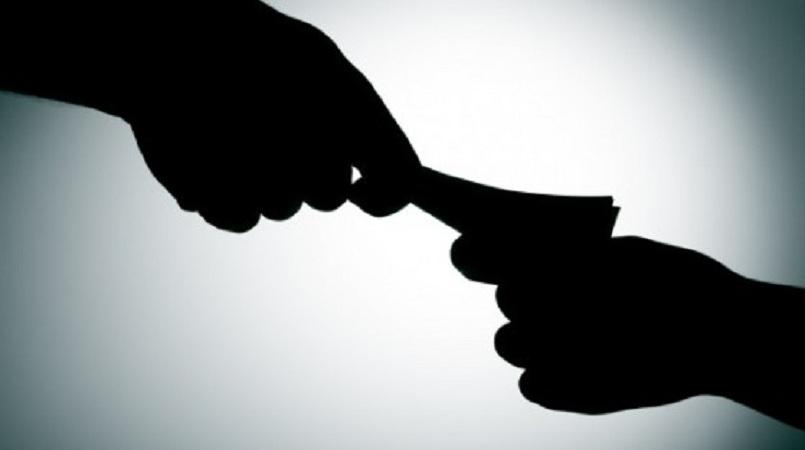 [Speaker Notes: Slide 5: The Corporate Frauds 
On May 27, 2015, the U.S. Federal agents unsealed documents indicting fourteen FIFA executive officials with corruption charges for decades of bribery, money laundering, racketeering, and wire fraud during the conduct of their business. According to the prosecutors, these officials ran a systemic scheme to manipulate people in order to acquire millions of kickbacks that include bribes. These are obtained from television right sales, voting of which country will host the next world cup, and other marketing/advertising rights. The indictments indicate these officials used false contracts, the establishment of companies for tax evasion purposes, money laundering using financial investors, use of foreign countries to transact and maintain banks, and utilization of safety deposit boxes for cash smuggling. In December 2015, sixteen more FIFA officials were charged for kickbacks and money laundering to include bribes received for past tournaments and future world cup qualifiers match hosting (Dicenso, 2017). The Department of Justice indictment are showing the roles American banks had when these fraudulent acts were conducted. The U.S. DOJ was only acting what was happening within the walls of the United States. What happened outside of the U.S. are beyond their jurisdiction.]
The Leadership Role
World Cup 2010: $1B profit
World Cup 2014: $2B profit
Executives milked the coffers through:
Using very contained executive body
Strict control over games
None payment of local taxes
Autonomous status makes them under radar
[Speaker Notes: Slide 6: The Leadership Role
To understand how leadership was able to syphon money from FIFA’s coffers, a look at the numbers of money coming in will need to be done. In World Cup 2010 in South Africa, 3.1 million spectators attended the matches. It picked up 204 countries for television rights. These translated to a billion in profit. For the 2014 World Cup held in Brazil, FIFA cleared a couple of billion dollars in profit after costs from the 4.8 billion dollars received from adverting and incidental profit activities. Until then, FIFA executive officials were able to milk the coffers of FIFA for their own use in any way they want. They were able to stymy efforts to be governed by watch dogs (Bishop and Cooper, 2018) by operating within a very contained self-governing body with its own rules and regulations. Leadership also fought any efforts against its autonomy by emplacing very strict control over the games being played sanctioned by them. Doing so allowed them to continue to be autonomous for their own benefit. As a nonprofit organization, FIFA abused its status by not paying any taxes and colluded with government officials and financial advisers by placing them on pay roll to escape audits and evade close monitoring. Their autonomous status also helped them go under the radar (Esposito, 2016).]
The Implications
Sponsors were alarmed 
Applied pressure to clean up
But continued to support FIFA
Transgression do not interfere with fans appreciation
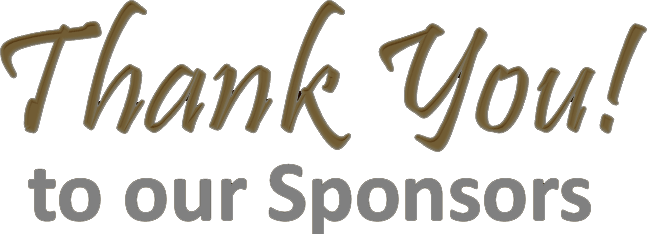 [Speaker Notes: Slide 7: The Implications
Immediately after the indictments in May 2015, main sponsors/stakeholders for FIFA were alarmed. Negative tweets for Adidas (one of the main sponsors) increased more than three hundred times. The sponsors were in crisis mode. It is said that it is when crisis exist that the relationship dynamics between the organization and its stakeholders is defined (Fortunato, 2017). In this case, the degree of the response is dictated by the nature of the transgression. The heavier the fault, the harder for the organization to bear it. But in this case, none of the major sponsors terminated their partnership with FIFA. They condemned the actions of the executives but just issued statements that FIFA need to clean up its acts. They underscored that FIFA has to work hard to regain their trusts and that by quickly taking concrete actions to address the corruption issues, be transparent and quick about that it will be achieved. They did apply pressure to clean up the organization especially the need to change leadership especially when the Swiss authorities implicated the then President of FIFA, Blatter, of criminal activities. On December 1, 2015, FIFA’s major sponsors (Budweiser, Adidas, Coca-Cola, McDonalds and Visa) released a joint statement supporting the reforms being instituted. They also voiced that they will continue to have a good relationship with FIFA knowing that the organization was being set in order. The sponsors bottom-line view of the nature of the transgression was that since it did not interfere with the fans pleasure of the game that they will continue to support it.]
The Legal Consequences
Normative ethical theory = what should be practiced is good and right 
Indictments justifiable
Banned 8 years
Fined 50,000 and 80,000 Swiss Francs
More charges are prepared
[Speaker Notes: Slide 8: The Legal Consequences
According to normative ethical theory which caters to what should be practiced is good and right, the indictments handed out is justifiable (Magelssen et al., 2016). The actions of FIFA’s top executives were criminal in nature that resulted to placing a shadow on the legitimacy of FIFA. It was but impartial that they be charged with transgressions against the law and be ferret out punishment for their actions (Gibbs, 2015). Former FIFA president Blatter and the president of the European soccer Platini were banned for eight years due to their ethics violations and were fined 50,000 and 80,000 Swiss Francs respectively for a suspicious payment Blatter gave to Platini in 2011. Both were under criminal charge for human rights violations, discrimination and overall corruption based on the U.S. Department of Justice investigation. Since these indictments cover a wide scope of misconducts, the charges would spawn more criminal and civil cases that could last for many years as the money involved laundered amounted to nearly a couple hundred million dollars (Mandel, 2017). During their press conferences, Blatter was adamant that he did not do anything wrong and that the ethics committee ferret out a judgment that is not true calling the judgment instead a mockery.]
FIFA Clean-up
Set up long term goals to overhaul structure
Accountability and transparency must be first and foremost
New leaders should be willing to accept responsibilities and possess integrity 
Limit the power of the executive committee
Report gifts received
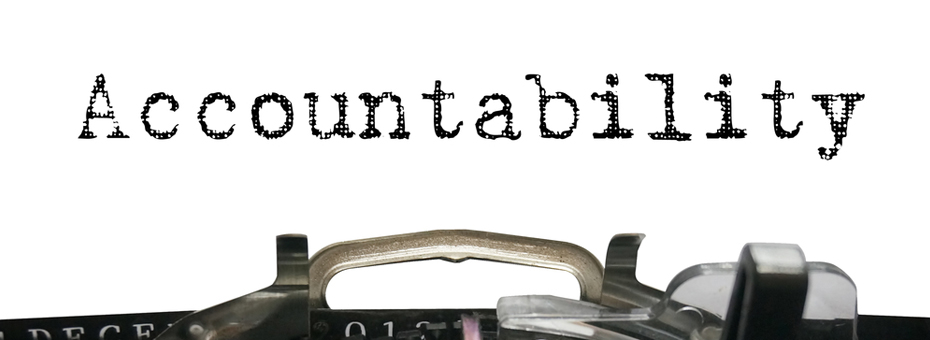 [Speaker Notes: Slide 9: FIFA Clean-up
In order for FIFA to really clean up the organization, they need to set up long term goals that will overhaul its association’s structure. It was because there was too much power in the hands of the few that corruptions reared its ugly head. Accountability and transparency must be first and foremost as these will ease in credibility and trust especially with the sponsors (Clinch and Osland, 2016). In addition, NYU Compliance and Efforts (2017) wrote that it should start with the leadership. FIFA’s culture of corruption exists in all positions although the top echelons are the guiltiest. Strengthening the rule may not be enough. It should be paralleled with placing new leaders who are willing to accept the responsibilities to be ethical in all dealing. They should possess integrity and dedication to comply to the cry of changing to the better. Another step to implement would be to limit the power of the executive committee. The former executive committee had ridiculous power. The accounting process should be made stricter especially for bidding countries to hosts soccer matches plus the press and sponsors who would like to advertise. The members power should be diluted so that it would bring less incentive for those bidding to corrupt the voters. Members of the voting committee should be made liable to report any gifts received. They should have a disclosure agreement in place for every member to agree.]
FIFA Clean-up (Cont’d)
Prohibit number of gifts and amount of money to be received
Travel should be limited
Mandatory disclosure of expenses
Need to implement to deter fraud
[Speaker Notes: Slide 10: FIFA Clean-up Continued
In addition to reporting the gifts received, there should also be regulations put up to prohibit the number of gifts and the amount of money to be received. Before 2012, FIFA’s guidance in accepting money was that it should not be above the average local value as stated by local customs. This was a very vague guidance that was abused. This was also very hard to implement as different countries have different interpretation of what a local custom gift is. After 2012, FIFA did not place a monetary cap. But they sent out guidance that officials can receive gifts intended not to influence any vote. This was still very vague. One gift can be defined as several thousand dollars from a rich member country and may just be several hundred for a third world country. Until now, this rule is still in effect and should be changed to include mandatory disclosure of gift given. Traveling for soccer officials were a luxury before. Extravagant arrangements were common as given by bidding countries. Executive officials should be limited in traveling to bidding countries for this purpose. This should also be coupled with a mandatory disclosure of the travel itself that should include costs and other incidentals of the travel again for the purpose of deterring abuse.]
Reducing Unethical Conducts
Formal system will minimize and deter unethical behavior
Applied ethical programs with many unethical cases reported, the efficacy of the program is validated
Strong presence of informal pressures to act unethically may decrease effectiveness
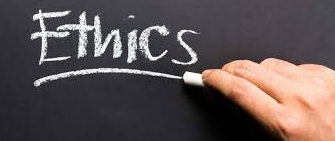 [Speaker Notes: Slide 11: Reducing Unethical Conducts
So how could unethical behavior in any organizations be reduced? It has been suggested that formal system if designed properly will be able to minimize or be very effective in deterring unethical behaviors. However, there are some researches that show that formal ethical systems may not perfectly work especially if efforts are geared mostly on the formal aspect of the system with disregard to the informal systems of the business organization. In order to fully grasp the effectiveness of an ethics program, it is important that both formal and informal systems be studied per business organization. It has been noted that when ethical programs are applied to businesses with numerous unethical cases reported, the efficacy of the program is affirmed. But when there are miniscule or no noticeable ethical case exist, the reported efficacy is decreased. On the other hand, if there is a strong presence of informal pressures to act unethically, the effectiveness of the formal system may become inefficient. Therefore, it is vital that proper understanding of the organizational culture for both formal and informal systems must be researched properly to ensure that ethics programs will be successful.]
Reducing Unethical Conducts (Cont’d)
Formal system act as guidelines of behavior
They act as fraud deterrent 
But could be abused by management in power
Pressures from management to be unethical  indirectly pressures employees to do the same
[Speaker Notes: Slide 12: Reducing Unethical Conducts (Continuation)
Formal systems are looked upon by the employees as guidelines of behavior that they can follow when it comes to performing ethical conducts. They come in forms of official training handouts, telephone support numbers that members can call in case of doubt or to report an unethical incidence. These are corporate straight rules designed to affect ethical conducts and to discourage unethical behaviors. Informal systems can also provide guidance to employees to act appropriately. However, they can come in the form of unethical conducts. This can be summed up with what happened to Enron. At Enron, management stated that their informal system eclipses the formal system by saying that rules they put up is not applicable to them because as the management they can be above the rules. Informal systems can be composed of peer-to-peer pressures to perform unethical behaviors that borders illegal actions. What normally happens is that these pressures communicate indirectly to the employees what the company’s informal guidance are putting pressure to them to conform.]
Reducing Unethical Conducts (Cont’d)
Efficiency of any formal system being implemented is dependent on the gravity of the pressure to perform unethically
If the pressure to do wrong is great, the formal system will appear effective
If many unethical cases flood then the use of a formal system to correct is appropriate
[Speaker Notes: Slide 13: Reducing Unethical Conducts (Continuation)
These are documented in organizational unethical cases where employees are watched to see who is behaving in line with what the firm requires. Smith-Crowe, et al. (2015) investigated any interactivity effects between the formal and informal system. Since no preceding researches have been made on them they worked on it. Their study revealed that the efficiency of any formal system being implemented is dependent on the gravity of the pressure to perform unethically. If the pressure to do wrong is great, the formal system will appear effective. However, if there are no or minimal pressure to do wrong, then it appears to be not efficacious because it was not able to predict any unethical actions. This show that in order for a formal system to be set in place effectively, it has to consider the corporate environment’s requirement. If there is a mass of unethical cases flooding the firm then the use of a formal system to correct it is appropriate. But if there is but a minimal or low cases of ethics breach, then an extensive formal system may not be needed and may just be a waste of time, effort and money to implement.]
Fraud Reduction and Prevention
Strategies:
Know your employees
In order to be aware if any display tendencies show towards committing a fraud
Setup a reporting system
it can be a deterrent for the few who have the tendencies to commit fraud
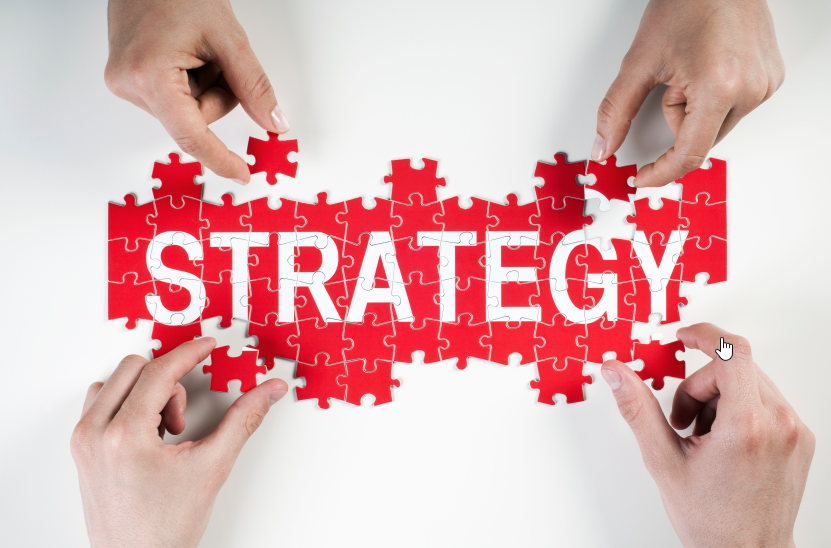 [Speaker Notes: Slide 14: Fraud Reduction and Prevention
Lastly, fraud occurrence and prevention will always be a challenge for any organization. The following are a few strategies that if integrated into an organization fraud prevention plan may help prevent business fraud and abuse (CG Team, 2014). First is to know the employees. More often than not, those who commit fraud have a systemic character of committing such behavior. They can display identifiable traits that can suggest fraud intent. It is suggested for management to know their people in order to be aware if any display tendencies show towards committing a fraud. Second will be to setup a reporting system. Awareness could be an instrument towards fraud prevention. If an organization has a well establish reporting system, it can be a deterrent for the few who have the tendencies to commit fraud. Honest employees will be emboldened to report if any fraud will be committed. Those who plan or are thinking to commit fraud will then think twice to commit.]
Fraud Reduction and Prevention (Cont’d)
Strategies:
Implement companywide anti-fraud programs
Support with all employee training 
Examine employee leave balances
Rotate personnel
Hire experts
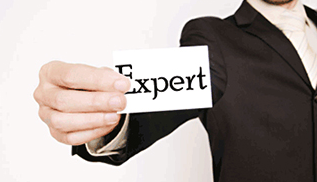 [Speaker Notes: Slide 15: Fraud Reduction and Prevention (Continued)
Third is to implement companywide anti-fraud programs. Make internal controls to implement safeguarding of company assets, accounting records, thefts and any other malicious fraud activities be visible to all employees. Documentation of these controls should be accessible to all. Training and compliance that they have understood the policies will further help increase vigilance against fraud or abuses. Fourth is to examine employee leave balances. There might be a few in the company who do not want to leave on a vacation as that time off may reveal some activities that will reveal fraud. It might be good to rotate personnel so that new people may be able to observe any fraudulent activities. Fifth is to hire experts. There are many specialized companies that are experts in detecting frauds. They are also experts in assisting companies in creating and can help implement anti-fraud programs. Sixth is to have a good company culture. A good culture lived by the whole company will provide a fair experience to all. It is recommended that people on the top echelons live by example. This is one principle of anti-fraud that makes a difference. When people below them sees their work ethics and philosophies, they will be encouraged to do the same. In conclusion, the threat to commit fraud or abuse is real. They can occur not only to a huge company but even to a small one. Fraud and abuse do not discriminate. Just like any crime, a felony occurs because there is an opportunity and an intent. But if one can remove an opportunity, the intent may not be enough for a fraud or abuse to occur which would be in that case, should be good enough.]
Questions?
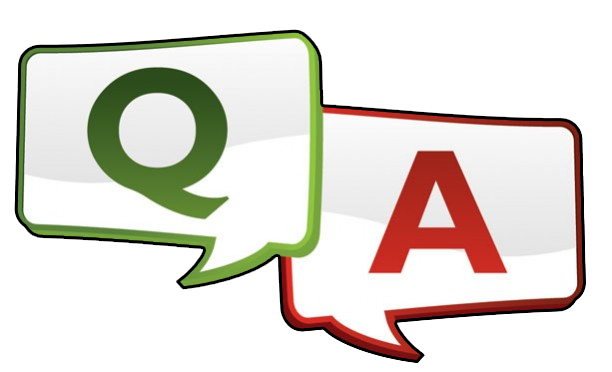 [Speaker Notes: Any questions?]
References
Bishop, M. L., & Cooper, A. F. (2018). The fifa scandal and the distorted influence of small states. Global Governance, 24(1), 21-40.
Clinch, N., Pagani, M., & Osland, A. (2016). How can fifa president gianni infantino improve fifa's tarnished image?. Journal Of Critical Incidents, 965-66.
Dicenso, M. (2017). A long-awaited reboot: The fifa scandal and its repercussions for football's governing body. Boston College International & Comparative Law Review, 40(1), 115-139.
Esposito, C. (2016). A red card for fifa: corruption and scandal in the world's foremost sports association. Richmond Journal Of Global Law & Business, 16(1), 45.
[Speaker Notes: References
Bishop, M. L., & Cooper, A. F. (2018). The fifa scandal and the distorted influence of small states. Global Governance, 24(1), 21-40.
Clinch, N., Pagani, M., & Osland, A. (2016). How can fifa president gianni infantino improve fifa's tarnished image?. Journal Of Critical Incidents, 965-66.
Dicenso, M. (2017). A long-awaited reboot: The fifa scandal and its repercussions for football's governing body. Boston College International & Comparative Law Review, 40(1), 115-139.
Esposito, C. (2016). A red card for fifa: corruption and scandal in the world's foremost sports association. Richmond Journal Of Global Law & Business, 16(1), 45.]
References
Fortunato, J. A. (2017). The fifa crisis: Examining sponsor response options. Journal Of Contingencies & Crisis Management, 25(2), 68-78. doi:10.1111/1468-5973.12125
Fortune (2015, December 27). The 5 biggest corporate scandals of 2015. Retrieved from http://fortune.com/2015/12/27/biggest-corporate-scandals-2015/FIFA (2018). History of fifa - foundation. Retrieved from https://www.fifa.com/about-fifa/who-we-are/history/index.html
Gibbs, L. (2015). FIFA hands out punishments to leaders involved in corruption scandal. Think Progress. Retrieved from https://thinkprogress.org/fifa-hands-out-punishments-to-leaders-involved-in-corruption-scandal-fd2b256b0abd/
[Speaker Notes: References
Fortunato, J. A. (2017). The fifa crisis: Examining sponsor response options. Journal Of Contingencies & Crisis Management, 25(2), 68-78. doi:10.1111/1468-5973.12125
Fortune (2015, December 27). The 5 biggest corporate scandals of 2015. Retrieved from http://fortune.com/2015/12/27/biggest-corporate-scandals-2015/FIFA (2018). History of fifa - foundation. Retrieved from https://www.fifa.com/about-fifa/who-we-are/history/index.html
Gibbs, L. (2015). FIFA hands out punishments to leaders involved in corruption scandal. Think Progress. Retrieved from https://thinkprogress.org/fifa-hands-out-punishments-to-leaders-involved-in-corruption-scandal-fd2b256b0abd/]
References
Magelssen, M., Pedersen, R., & Førde, R. (2016). Four roles of ethical theory in clinical ethics consultation. The American Journal Of Bioethics: AJOB, 16(9), 26-33. doi:10.1080/15265161.2016.1196254
Mandel, A. (2017). Fixing soccer: Changing fifa's corporate governance structure in response to the current fifa corruption scandal. Cardozo Arts & Entertainment Law Journal, 35(2), 449-480.
Margret, J., & Hoque, Z. (2016). Business continuity in the face of fraud and organisational change. Australian Accounting Review, 26(1), 21-33. doi:10.1111/auar.12079
NYU Compliance and Efforts. (2017). Keeping score of fifa’s corruption, compliance and efforts for reform – part 2. Retrieved from https://wp.nyu.edu/compliance_enforcement/2017/10/27/keeping-score-of-fifas-corruption-compliance-and-efforts-for-reform-part-2/
[Speaker Notes: References
Magelssen, M., Pedersen, R., & Førde, R. (2016). Four roles of ethical theory in clinical ethics consultation. The American Journal Of Bioethics: AJOB, 16(9), 26-33. doi:10.1080/15265161.2016.1196254
Mandel, A. (2017). Fixing soccer: Changing fifa's corporate governance structure in response to the current fifa corruption scandal. Cardozo Arts & Entertainment Law Journal, 35(2), 449-480.
Margret, J., & Hoque, Z. (2016). Business continuity in the face of fraud and organisational change. Australian Accounting Review, 26(1), 21-33. doi:10.1111/auar.12079
NYU Compliance and Efforts. (2017). Keeping score of fifa’s corruption, compliance and efforts for reform – part 2. Retrieved from https://wp.nyu.edu/compliance_enforcement/2017/10/27/keeping-score-of-fifas-corruption-compliance-and-efforts-for-reform-part-2/]
References
Ragothaman, S. C. (2014). The madoff debacle: What are the lessons?. Issues In Accounting Education, 29(1), 271-285. doi:10.2308/iace-50597
Schwartz, A. J. (2015). Inspiring and equipping students to be ethical leaders. New Directions For Student Leadership, 2015(146), 5-16. doi:10.1002/yd.20131
Stolowy, H., Messner, M., Jeanjean, T., & Richard Baker, C. (2014). the construction of a trustworthy investment opportunity: Insights from the madoff fraud. Contemporary Accounting Research, 31(2), 354-397. doi:10.1111/1911-3846.12039
Wood, T., & da Costa, A. P. (2015). Corporate frauds as criminal business models: An exploratory study. Thunderbird International Business Review, 57(1), 51-62. doi:10.1002/tie.21676
[Speaker Notes: References
Ragothaman, S. C. (2014). The madoff debacle: What are the lessons?. Issues In Accounting Education, 29(1), 271-285. doi:10.2308/iace-50597
Schwartz, A. J. (2015). Inspiring and equipping students to be ethical leaders. New Directions For Student Leadership, 2015(146), 5-16. doi:10.1002/yd.20131
Stolowy, H., Messner, M., Jeanjean, T., & Richard Baker, C. (2014). the construction of a trustworthy investment opportunity: Insights from the madoff fraud. Contemporary Accounting Research, 31(2), 354-397. doi:10.1111/1911-3846.12039
Wood, T., & da Costa, A. P. (2015). Corporate frauds as criminal business models: An exploratory study. Thunderbird International Business Review, 57(1), 51-62. doi:10.1002/tie.21676]